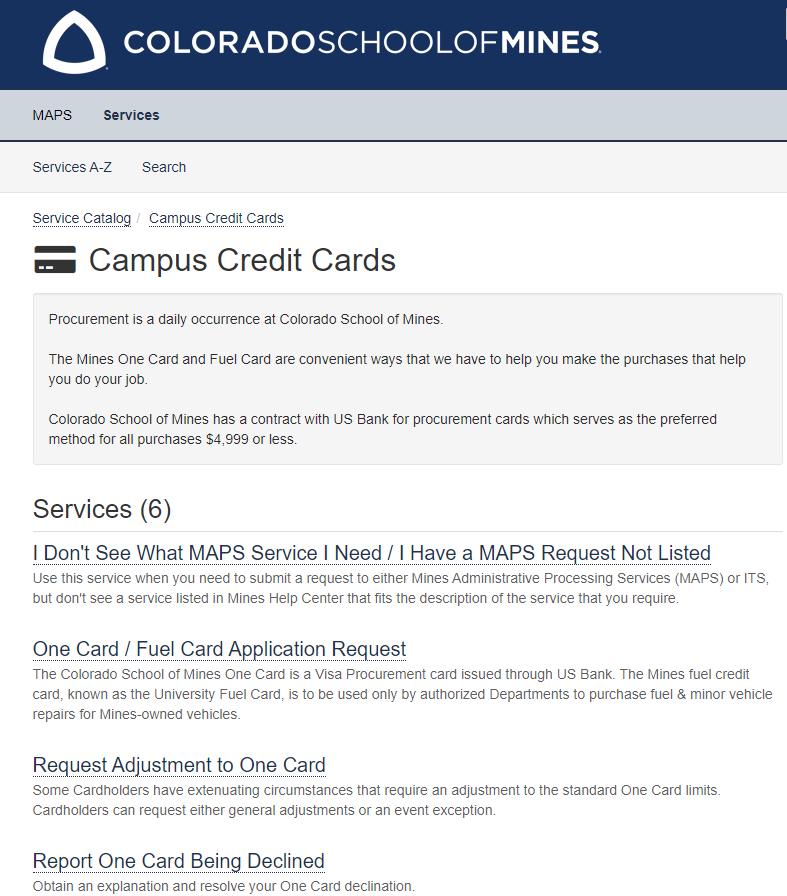 OneCard Expenses
One Card Request & Assistance Remains the Same
Please Visit the MAPS Website for Requesting, Adjustments & Issues with the One Card.
Contact Credit Administrator or Maps Office via Email, Teams or Phone for Any Help or Questions concerning to the One Card.
Only Reconciling Expenses Will Move From Chrome River to WorkDay.
Mary Schwab
[Speaker Notes: Carla]
Team Dynamix Expense Requests
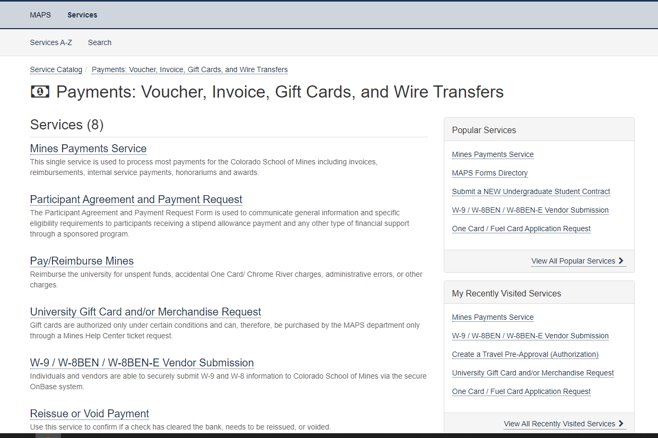 (Insert new screenshot)
Mary Schwab
[Speaker Notes: Carla]
Vendor payment
Steps still need to be taken:
Submission  remains in TDX 
We still need the W9 for processing payments
Approval in TDX 

Check runs are on Tuesdays and Fridays 

Super user access – enter vendor payments directly into WD
Mary Schwab
[Speaker Notes: Carla]
Demonstration
Create supplier Invoices		Create invoice off a PO
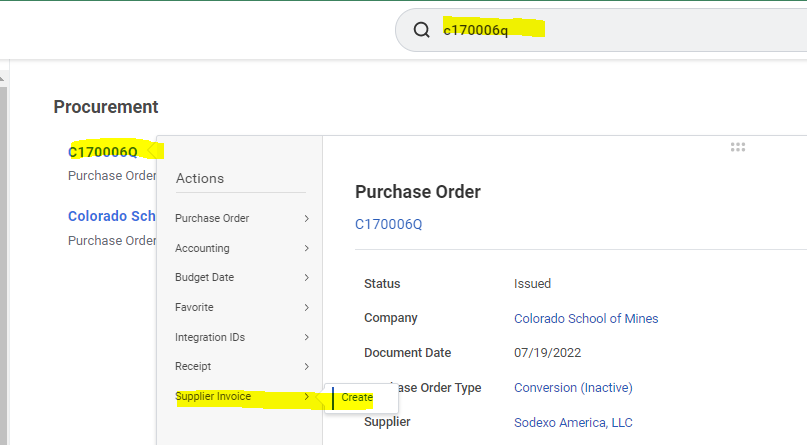 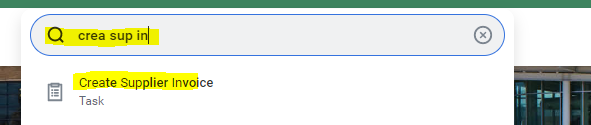 4
Mary Schwab